Learning Outside the Classroom Parent Pack: Secondary
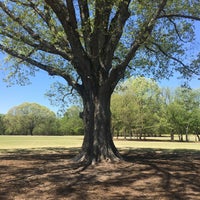 ‘Learning Outside the Classroom (LOtC) is the use of places other than the classroom for teaching and learning. It is about getting children and young people out and about, providing them with challenging, exciting and different experiences to help them learn’. 

- Council for Learning Outside the Classroom
Get outdoors in the summer sun ..
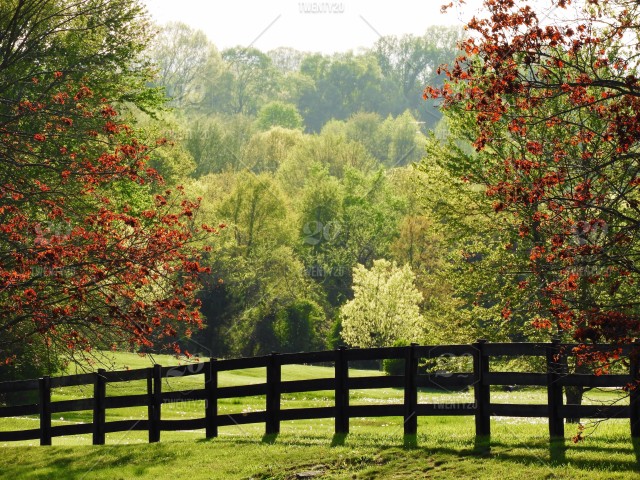 Outdoor Spaces 
Bushy Park 
Richmond Park 
Crane Park
Syon Park  
The Woodlands Park
Hyde park
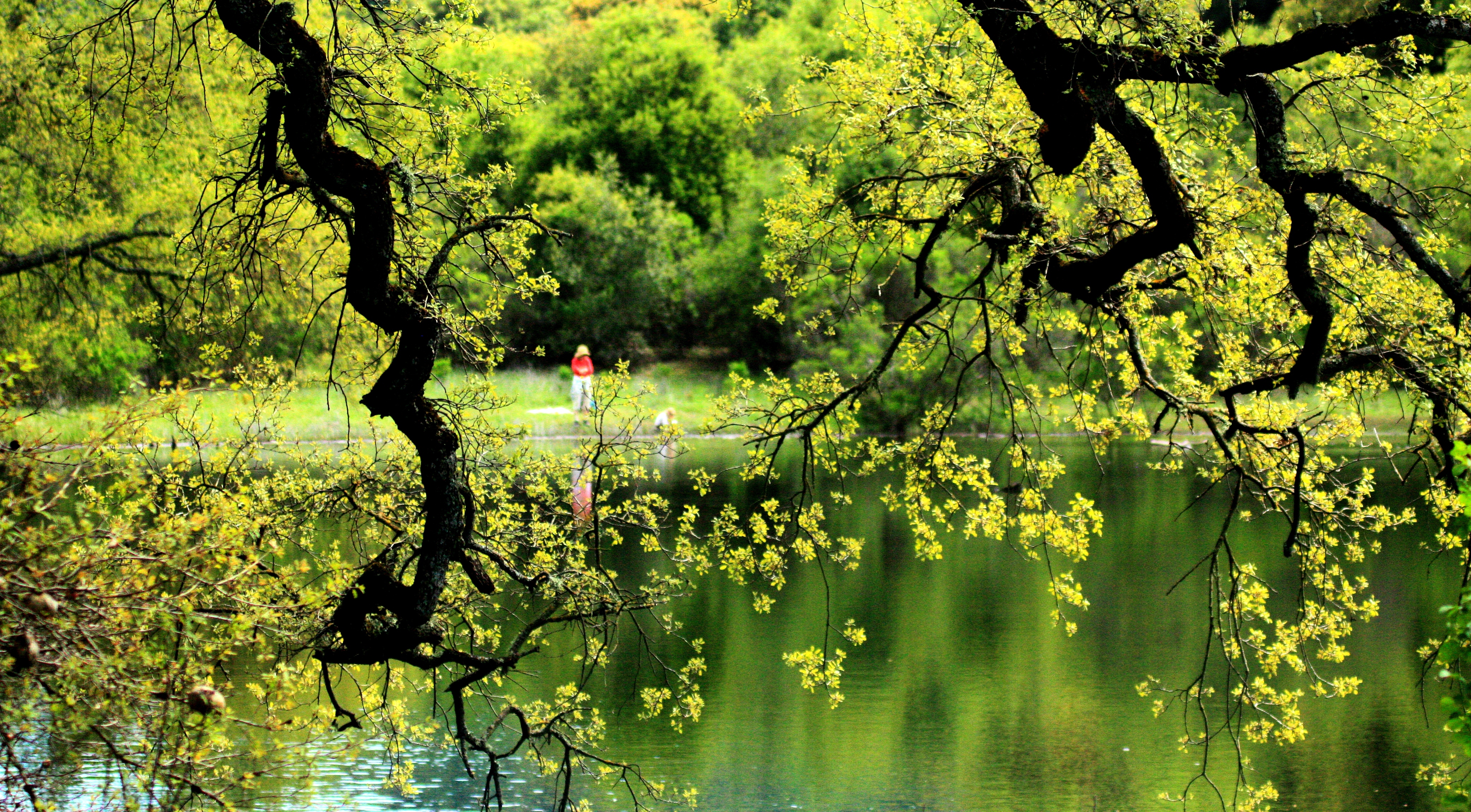 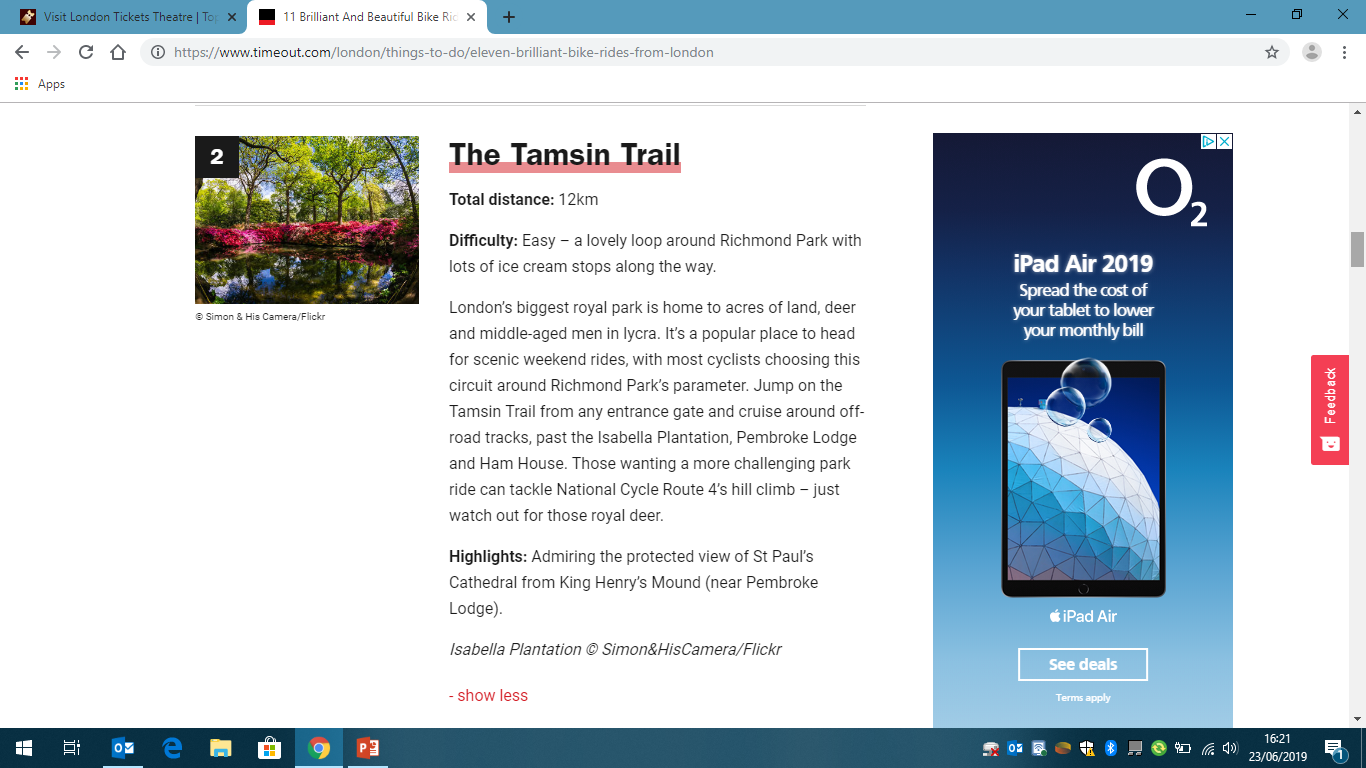 Saddle up and take on one of the beautiful cycle routes around London ..
More information: https://www.timeout.com/london/things-to-do/eleven-brilliant-bike-rides-from-london
Keep fit in areas of  natural beauty ..
Park Runs
Junior parkrun is a series of 2k events for children aged between 4 and 14. They are held in areas of open space around the world. They are open to all, free, and are safe and easy to take part in. 
If you are 14 + please come along to one of our weekly 5km Saturday parkrun events instead. 

More information:https://www.parkrun.org.uk/
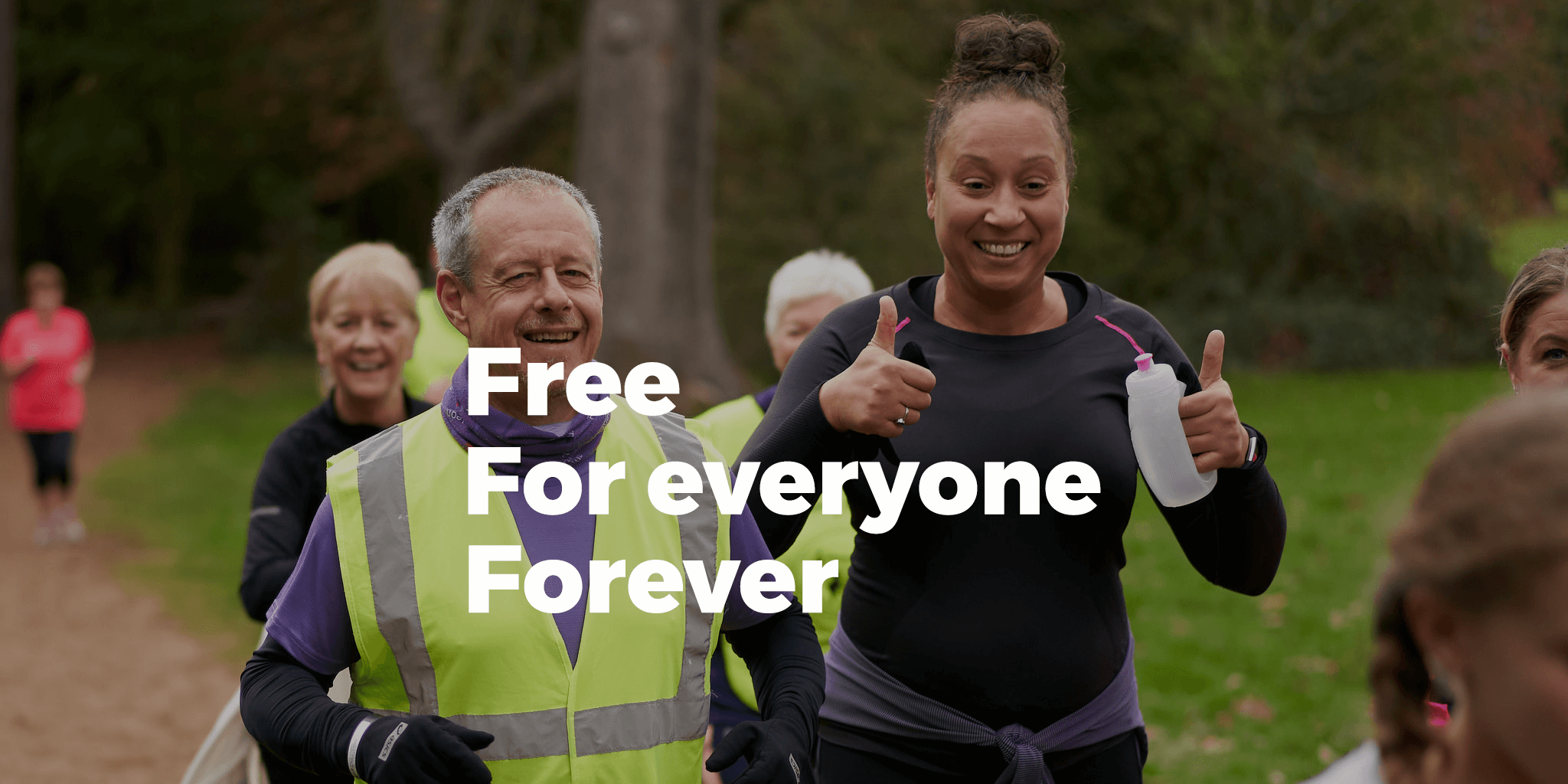 Bring History Alive ..
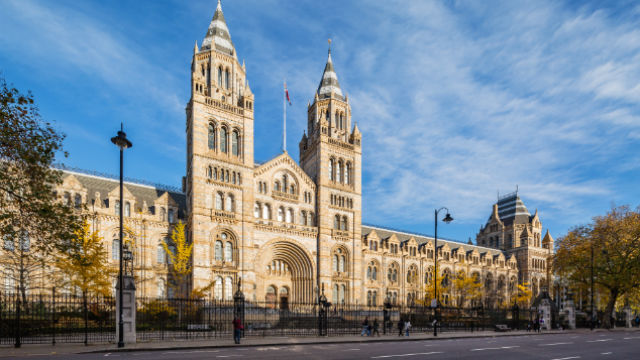 British Museum
Natural History Museum 
National Gallery 
Science Museum
Victoria and Albert (V&A)
Tate Modern
Musuem of London 
Imperial War Museum 
National Maritime Museum
V&A Museum of Childhood   
More information: https://www.visitlondon.com/things-to-do/sightseeing/london-attraction/museum/free-museums-in-london
Visit one of London’s Top Attractions
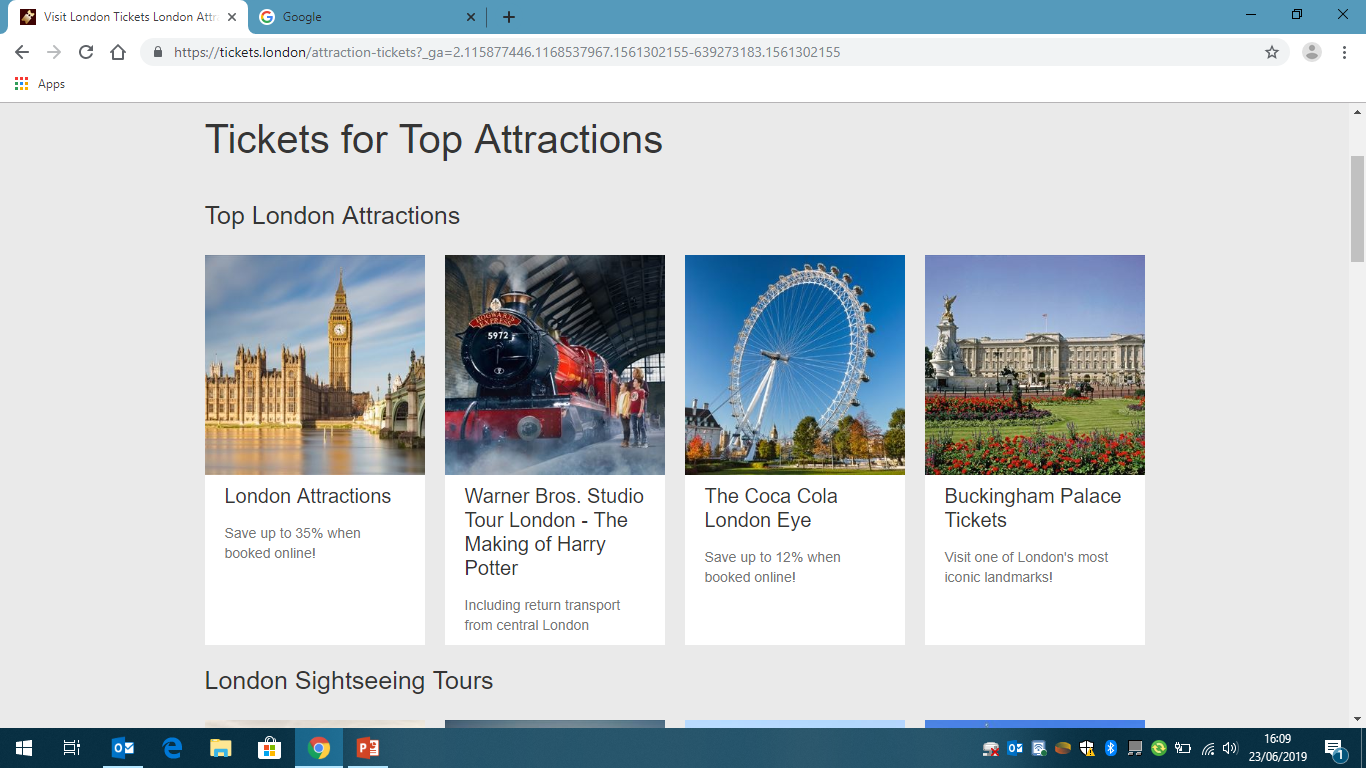 More information:
https://tickets.london/attraction-tickets?_ga=2.115877446.1168537967.1561302155-639273183.1561302155
A day of sightseeing in the city
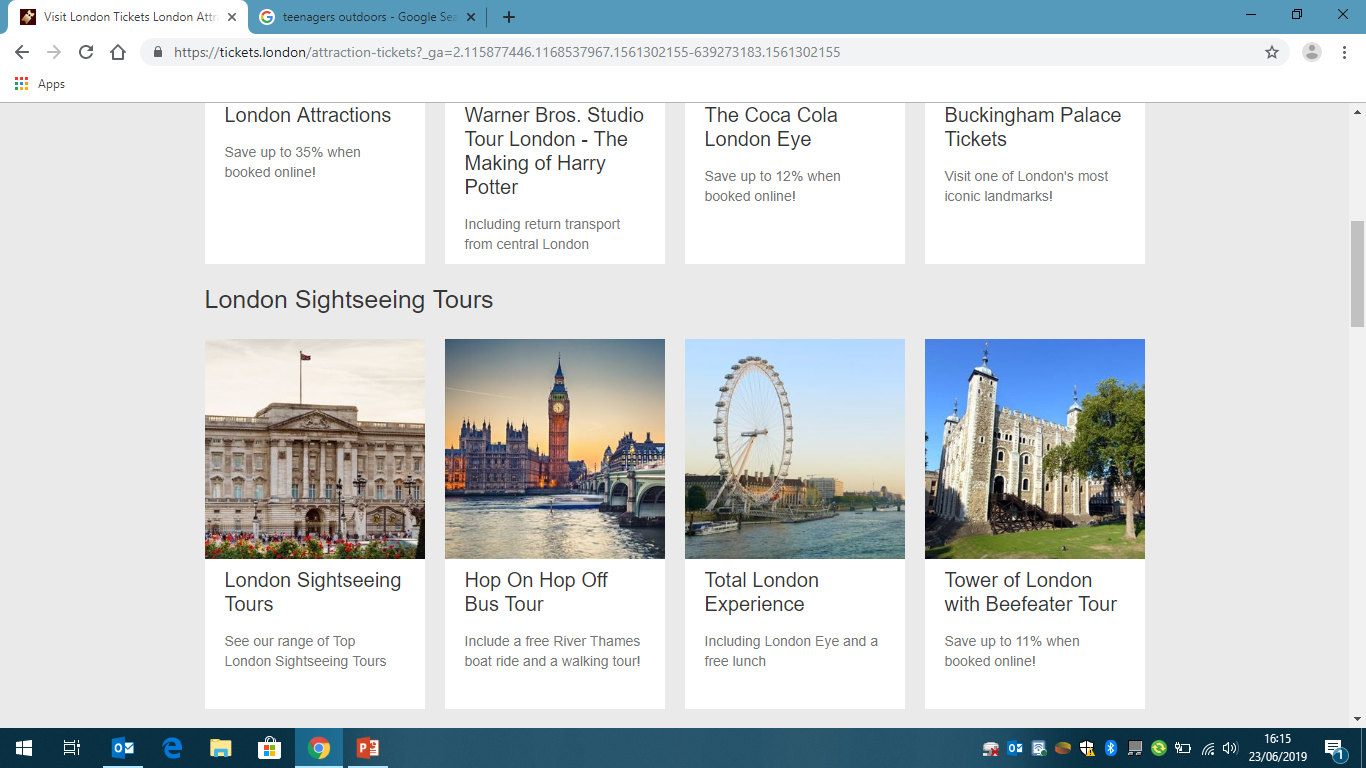 More information: https://tickets.london/attraction-tickets?_ga=2.115877446.1168537967.1561302155-639273183.1561302155